Encapsulated 2D Heterostructures for Enhanced Layered Optoelectronics
NSF-MRSEC DMR-1121262
Seed Research, Northwestern University MRSEC
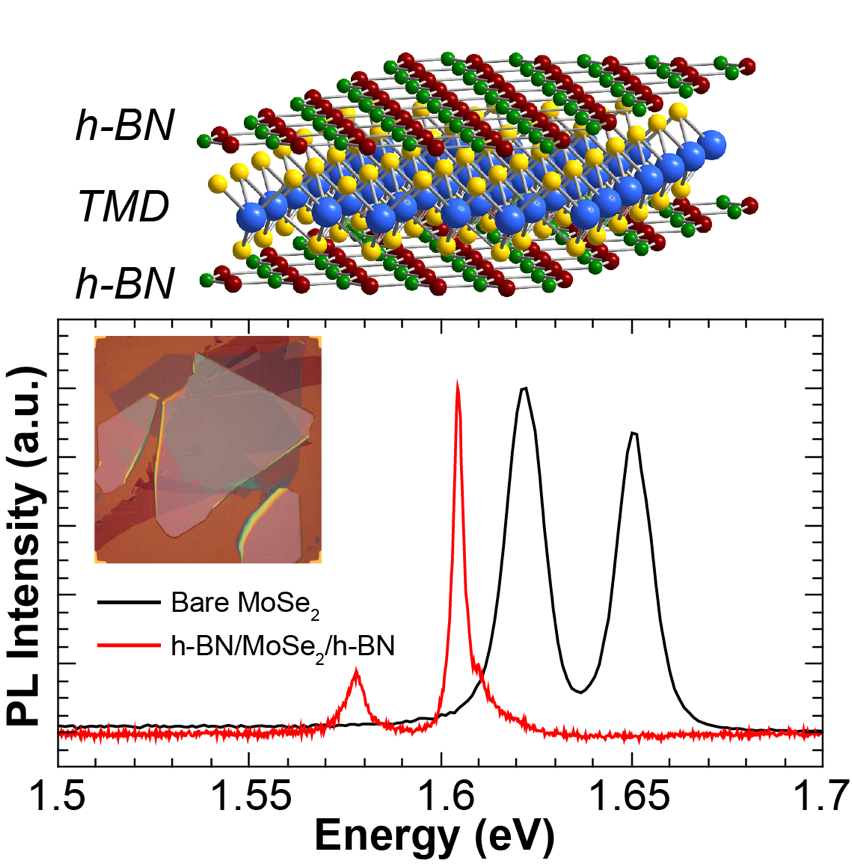 Two-dimensional (2D) layered materials have many features suitable for optoelectronic devices, but poor quality substrates can degrade optical properties. By encapsulating a monolayer semiconductor in layers of atomically-thin hexagonal boron nitride, a nearly pristine environment can be achieved free from surface roughness and defects of typical substrates. Emission linewidths from encapsulated layered  heterostructures are improved by an order of magnitude, which is important for assembling these materials into integrated photonic devices designed to reveal exotic coherent light-matter interactions.
Encapsulating 2D materials with boron nitride narrows emission linewidths, which is useful for integration into photonic devices.